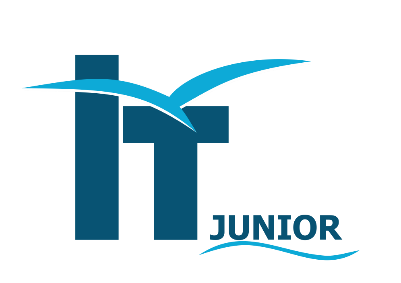 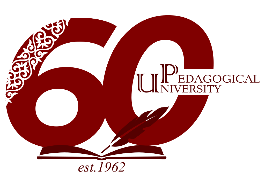 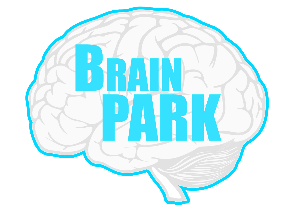 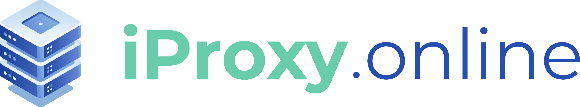 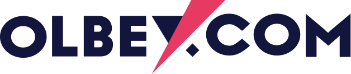 Уровень сложности – высокий
Баллы от 0 до 10
Задание №1 «Футбольный проект»
Задание №2 «Умный светофор»
Задание №3 «Обнаружение нарушений ПДД по видеозаписи»
Задание №4 «Определение цвета и марки/модели автомобиля по фото/видеозаписи» 
Задание №5 «Аналог Google Drive»

Уровень сложности – средний
Баллы от 0 до 8
Задание №6 «Заработок в интернете - карточки профессий» 

Уровень сложности – низкий
Баллы от 0 до 6
Задание №7 «Приложение для нео-банкинга 2.0» 
Задание №8 «Мессенджер Vypress Chat 2.0»
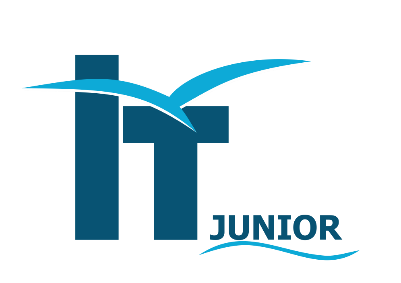 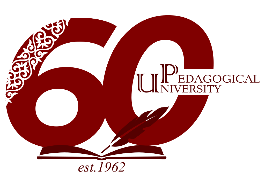 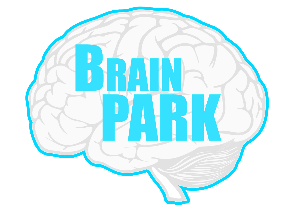 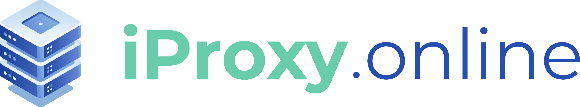 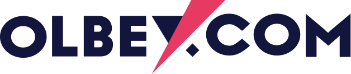 Критерии оценивания


— Креативность, оригинальность подходов и найденных решений;
— Реализация (макет, интерфейс, функциональность, работающий сервис/веб-приложение и т.п);
— Сопровождающие материалы (презентации, схемы, чертежи, описание, выступление).
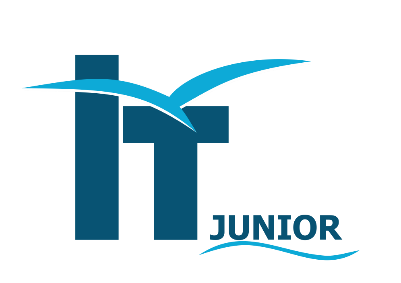 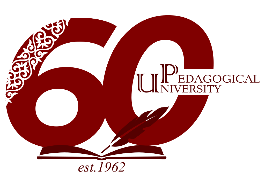 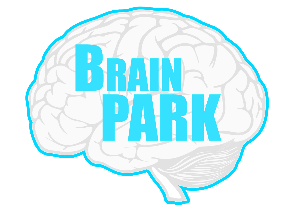 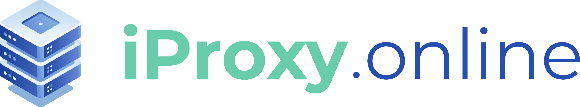 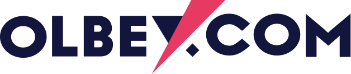 Уровень сложности – высокий
Баллы от 0 до 10
Задание №1 «Футбольный проект»

Проблема: Дать возможность любителям футбола развивать свои футбольные навыки
Задача: Мобильное приложение с возможностью просмотра роликов. Замедленный просмотр (0.5, 0.75), масштабирование, отметить понравившиеся видео, а также прогресс. Ролики разделены на категории, например, обводки, удары, розыгрыши штрафных, угловых, прием мяча, дальние удары, сейвы, т.п.
На выходе: Мобильное приложение с интересными доработками, вовлекающих пользователей в процесс обучения
Прототип: 
https://www.figma.com/file/KjxD5cEqG8HuFbZHZ1H3Lg/Football-App?node-id=0%3A1&t=EB1HsvAO2qhklA8F-1
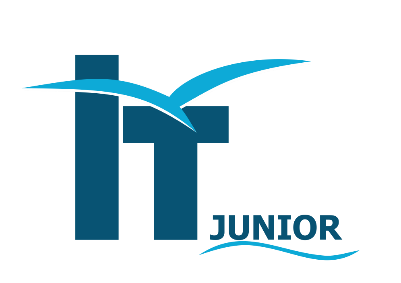 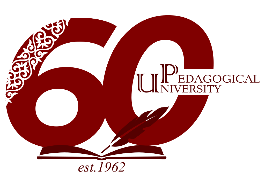 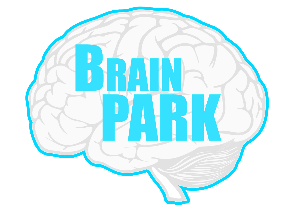 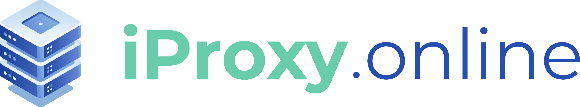 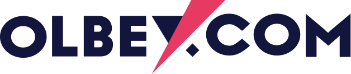 Қиындық деңгейі - жоғары
Баллдар 0 - 10
Тапсырма №1 «Футбол жобасы»

Мәселе: Футбол жанкүйерлерінің футбол дағдыларын дамытуға мүмкіндік беру
Тапсырма: Бейнелерді көру мүмкіндігі бар мобильді қосымша. Баяу қозғалыс (0,5, 0,75), масштабтау, ұнаған бейнелерді белгілеу, сонымен қатар прогресс. Роликтер санаттарға бөлінген, мысалы: дриблингтер, соққылар, еркін соққылар, бұрыштық доптар, допты қабылдау, ұзақ соққылар, сейвтер және т.б.
Нәтижесі: Қолданушыларды оқу үдерісіне тартатын қызықты түзетулерден өткен мобильді қосымша.
Прототип: 
https://www.figma.com/file/KjxD5cEqG8HuFbZHZ1H3Lg/Football-App?node-id=0%3A1&t=EB1HsvAO2qhklA8F-1
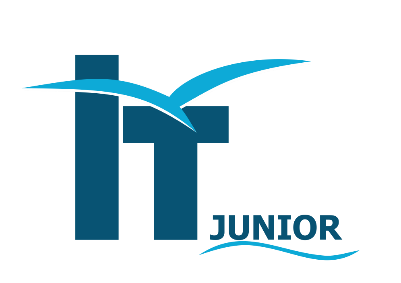 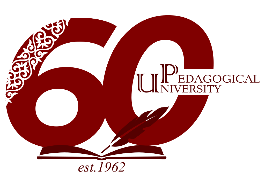 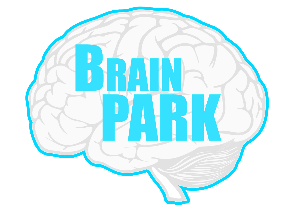 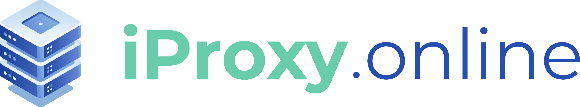 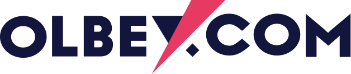 Уровень сложности – высокий
Баллы от 0 до 10
Задание №2 «Умный светофор»

Проблема: горит зеленый в то время, как нет автомобилей, которым нужно ехать на зеленый, но есть автомобили, которые стоят на красном.

Задача: Увеличить поток проезжающих автомобилей за единицу времени

На выходе: Мат.модель/Видеодемонстрация/Возможность заполнять переменные по кол-ву автомобилей в ту/иную сторону, и сравнивать результаты как работает обычный светофор по сравнению с умным. Показать в количественном выражении сэкономленное кол-во сколько денег на бензин, времени в пути, выбросов в природу и т.п. Можно использовать реальные перекрестки.
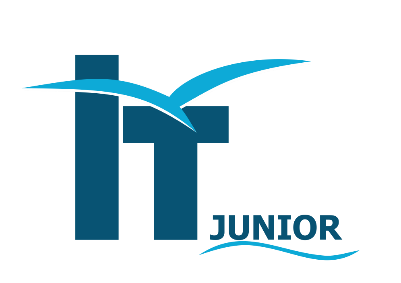 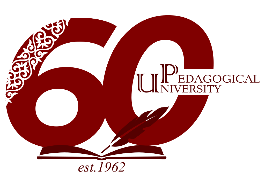 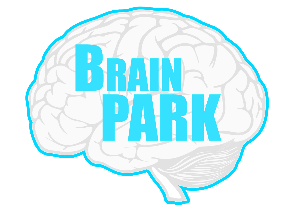 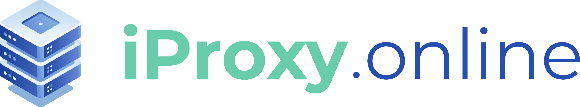 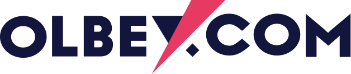 Қиындық деңгейі - жоғары
Баллдар 0 - 10
Тапсырма №2 «Ақылды бағдаршам»

Мәселе: бағдаршамның жасыл түсі жасыл түспен жүруді қажет ететін көліктер жоқ кезде жанады. Бірақ сол уақытты қызыл түсте тұрған көліктер бар.

Тапсырма: Увеличить поток проезжающих автомобилей за единицу времени

Нәтижесі : Математикалық модель/ Бейне көрсетілім/Бір немесе басқа бағыттағы көліктер санының айнымалыларын толтыру және ақылды бағдаршаммен салыстырғанда қарапайым бағдаршамның жұмыс істеу нәтижелерін салыстыру. Бензинге үнемделген ақшаның көлемін, жол жүру уақытын, табиғатқа шығарындыларды т.б. сандық түрде көрсетіңіз. Сіз қолданыстағы нақты қиылыстарды пайдалана аласыз.
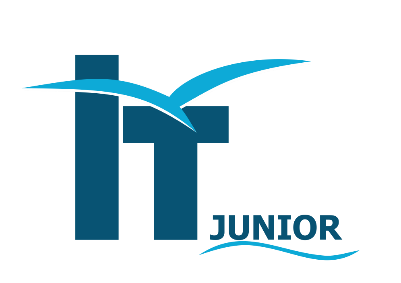 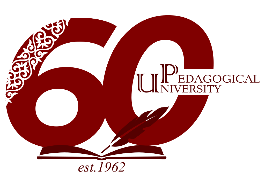 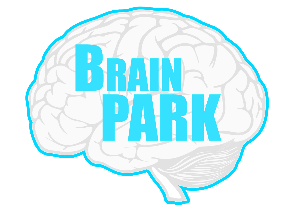 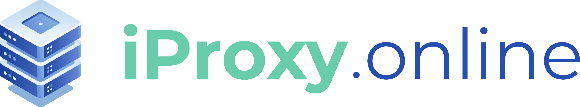 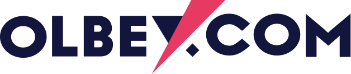 Уровень сложности – высокий
Баллы от 0 до 10
Задание №3 «Обнаружение нарушений ПДД по видеозаписи»

Проблема: Опасное вождение на дорогах

Задача: Автоматическое распознание нарушений пдд по видео: перестроения автомобиля без поворотника, превышение скорости, резкие перестроения, пересечение сплошных полос, т.п.

На выходе: Презентация рабочего прототипа, с объяснением заложенной логики. Организаторы могут предоставить рандомную съемку с видеорегистратора для проверки определения правонарушений.
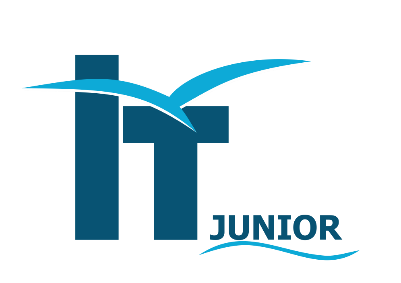 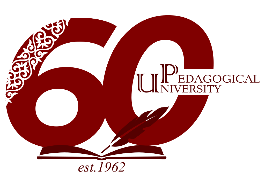 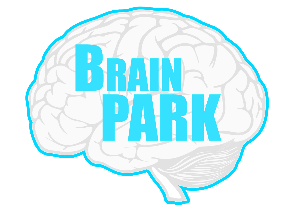 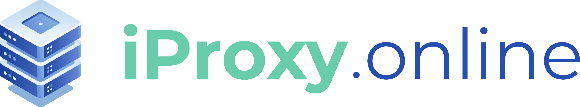 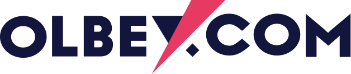 Қиындық деңгейі - жоғары
Баллдар 0 - 10
Тапсырма №3 «Бейне жазба арқылы жол қозғалысы ережелерін бұзуды анықтау»

Мәселе: Жолдарда қауіпті көлік жүргізу.

Тапсырма: Жол қозғалысы ережелерін бұзуды бейне арқылы автоматты түрде тану: бұрылыс сигналы жоқ автокөлікті қайта құру, жылдамдықты арттыру, жолақты кенет өзгерту, қатты  жолақтардан өту және т.б
Нәтижесі : Негізгі логиканы түсіндіре отырып, жұмыс прототипін көрсету.
Ұйымдастырушылар құқық бұзушылықтардың анықтамасын тексеру үшін бейнерегистратордан кездейсоқ  бейнелерін ұсына алады.
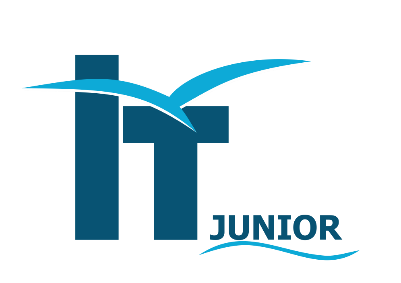 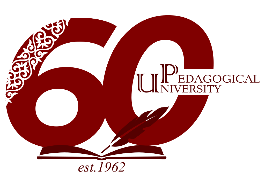 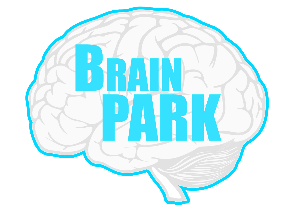 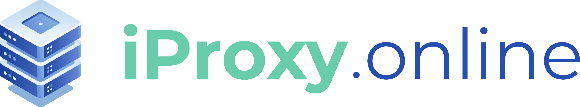 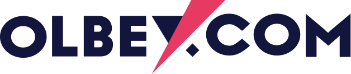 Уровень сложности – высокий
Баллы от 0 до 10
Задание №4 «Определение цвета и марки/модели автомобиля по фото/видеозаписи»

Проблема: водители частично скрывают свои номера, чтобы не получать штрафы.

Задача: По фото/видео с камеры определять цвет автомобиля (с учетом изменчивых погодных условий), марку/модель автомобиля 

На выходе: Презентация рабочего прототипа, с объяснением заложенной логики. Организаторы могут предоставить рандомную съемку с видеорегистратора для проверки определения цвета/марки автомобиля.
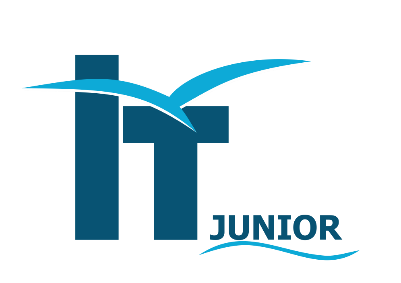 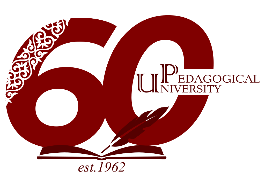 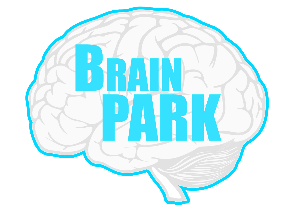 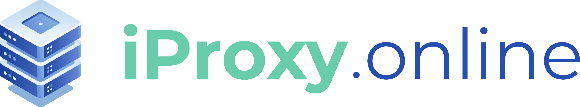 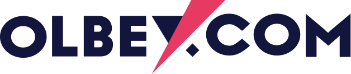 Қиындық деңгейі - жоғары
Баллдар 0 - 10
Тапсырма №4 «Фото/бейне жазбалар арқылы автокөліктің түсін және маркасын/моделін анықтау»

Мәселе: Жүргізушілер айыппұл алмау үшін нөмірлерінің кей жерін жасып қояды.

Тапсырма: Фото/бейне камера арқылы автокөліктің түсін, маркасын/моделін (ауа-райының өзгеруін ескере отырып) анықтау. 

Нәтижесі : негізгі логиканы түсіндіре отырып, жұмыс прототипін көрсету. Ұйымдастырушылар автокөліктің түсін/маркасын тексеру үшін бейнерегистратордан кездейсоқ  бейнелерін ұсына алады.
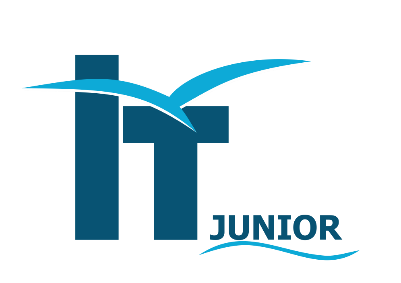 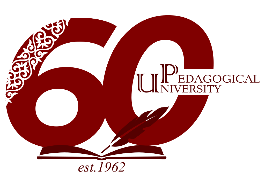 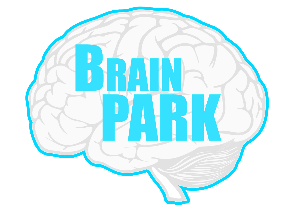 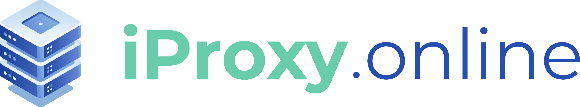 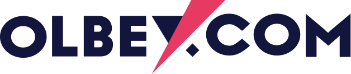 Уровень сложности – высокий
Баллы от 0 до 10
Задание №5 «Аналог Google Drive»

Проблема: В Ковид-эру большинство крупных компаний перевели своих работников на удаленную работу. До сих пор для многих эта опция сохраняется по сей день. Но есть проблема, что данные, которые всегда оставались на компьютере в офисе и не уходили дальше корпоративной сети, сейчас присутствуют на личных компьютерах персонала компаний. 

Решение: создать аналог Google Drive, используя который данные будут в полной безопасности:
а) шифровать данные индивидуальным ключом, нельзя скопировать, но можно открывать файлы и сохранять
б) используя ML считать вероятность утечки данных (например, пользователь последовательно обращается ко всем файлам в каталоге, что, вероятно, он использует для копирования)
в) требовать постоянного коннекта к интернету для работы с данными на Облаке для обеспечения работы пунктов а, б
г) вести учет трудозатрат на основе количества и качества обращений к файлам (актуально для разработчиков, дизайнеров, тех. писателей и прочих профессий)
д) добавлять уникальный код к коду, (аккуратно , чтобы не повредить код), и если будет утечка, то можно будет отследить с какой машины она произошла. «Цифровой след».
е) поддержка различных ОС: Mac/windows/linuxНа выходе:

На выходе: Прототип/рабочее решение/схема взаимодействия клиент-серверного приложения для решения описанной проблемы
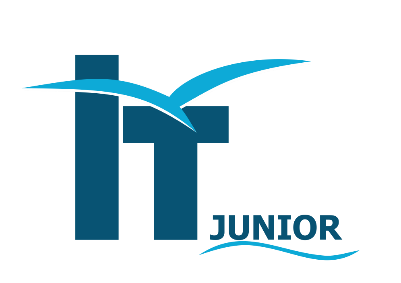 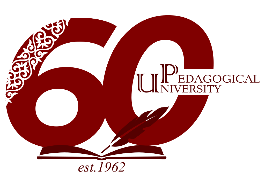 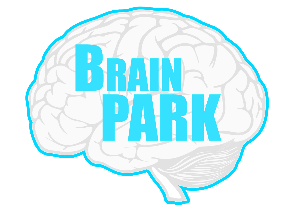 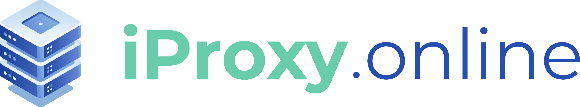 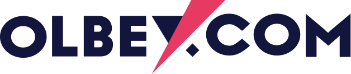 Қиындық деңгейі - жоғары
Баллдар 0 - 10
Тапсырма №5 «Google Drive аналогы»
Мәселе: Ковид дәуірінде(уақытында)  ірі компаниялардың көпшілігі өз қызметкерлерін қашықтан жұмысқа ауыстырды. Көптеген адамдар үшін бұл опция осы күнге дейін сақталады. Бірақ кеңседегі компьютерде үнемі сақталып, корпоративтік желі шеңберінен шықпаған деректер қазір компания қызметкерлерінің дербес компьютерлерінде бар деген мәселе бар.
Тапсырма: Google Drive аналогы  деректер толығымен қауіпсіз болатындай етіп жасау ұсынылады:
 а) деректерді жеке кілтпен шифрлау, көшіру мүмкіндігі болмайтындай, бірақ файлдарды ашуға және сақтауға болатындай етіп жасау
б) деректердің ағып кету ықтималдығын есептеу үшін ML пайдалану (мысалы, пайдаланушы көшіру үшін пайдаланатын каталогтағы барлық файлдарға дәйекті түрде қол жеткізеді)
в) a, b нүктелерінің жұмысын қамтамасыз ету үшін бұлттағы деректермен жұмыс істеу үшін интернет желісіне тұрақты қосылымды талап етеді
г) файлдарға қол жеткізу саны мен сапасына негізделген еңбек шығындарын қадағалаңыз (әзірлеушілер, дизайнерлер, техникалық жазушылар және басқа мамандықтар үшін маңызды)
д) кодты зақымдамау үшін абайлап кодқа бірегей код қосыңыз, егер ағып кету ықтималдығы болса, оның қай машинадан шыққанын «Цифрлық із» арқылы бақылауға болады. 
е) әртүрлі ОЖ-ны қолдау: Mac/windows/linux. 
Нәтижесі : Прототипі / жұмыс шешімі / сипатталған мәселені шешу үшін клиент-сервер қосымшасының өзара әрекеттесу схемасы.
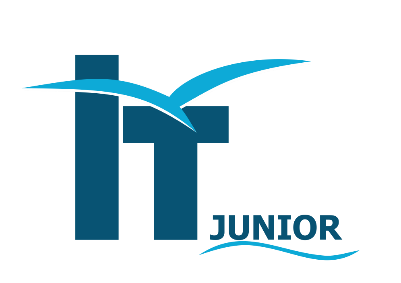 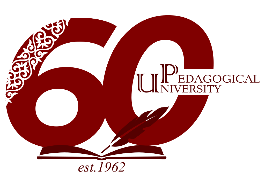 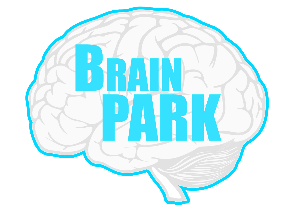 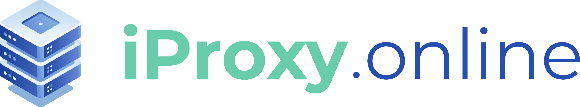 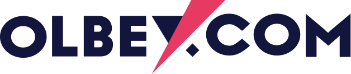 Уровень сложности – средний
Баллы от 0 до 8
Задание №6 «Заработок в интернете - карточки профессий»

Проблема: низкие зарплаты, отсутствие работы
Задача: Интернет есть практически в каждом доме, ноутбуки по доступным ценам. Каждый человек имеет возможность зарабатывать удаленно. Нужно их этому научить. 
На выходе: Заполнение анкеты пользователем, выдача подходящих профессий. В карточке профессии подробное описание ЗП на старте/для опытных, Где найти первых клиентов, примеры профессий, с четким руководством к действию для самых обычных пользователей, далеких от компьютеров. Подумать о монетизации проекта
Примеры профессий: Product manager, Motion дизайн, Дизайнер в Фотошопе, Дизайнер в Figma, Видеомейкер Adobe Premiere Pro, Adobe After effects, Арбитраж трафика, Программист, UI/UX дизайнер, Цифровой офицер, SMM, переводчик, копирайтинг/рерайтинг, проджект-менеджер, и т.д.
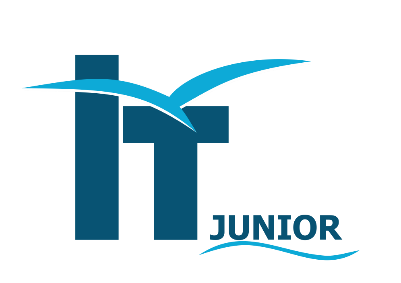 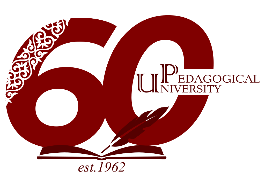 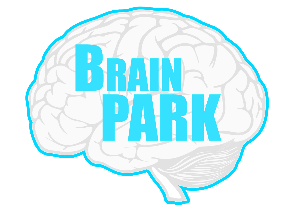 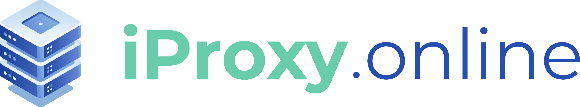 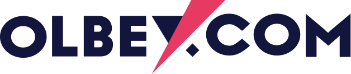 Қиындық деңгейі - орташа
Баллдар 0 - 8
Тапсырма №6 «Интернеттегі табыс - кәсіптік карталар»
Мәселе: төмен жалақы, жұмыстың жоқтығы.
Тапсырма: Интернет әр үйде дерлік бар, ноутбуктар қолжетімді бағамен сатылады. Әр адамның қашықтан ақша табуға мүмкіндігі бар. Оларға осыны үйрету керек. 
Нәтижесі : Қолданушының сауалнаманы толтыруы, сәйкес келетін  мамандықтардың берілуі. Кәсіптік карталарда бастапқыдағы/тәжірибесі бар мамандардың жалақысы белгіленген. Сонымен қатар бірінші клиенттерді қайдан табатыны туралы, көрсетілген мамандықтар үлгісі компьютерлерді жетік білмейтін пайдаланушылар үшін қолдану нұсқаулығы анық болу қажет. Жобаны монетизациялау туралы ойланыңыз.
Ұсынылатын мамандықтар:
Product manager, Motion дизайны, Photoshop дизайнері, Figma дизайнері, Adobe Premiere Pro бейне жасаушысы, Adobe After effects, Traffic арбитраж, Программист, UI/UX дизайнері, Digital Officer, SMM, аудармашы, копирайтинг/ қайта жазу, жоба менеджері және т.б.
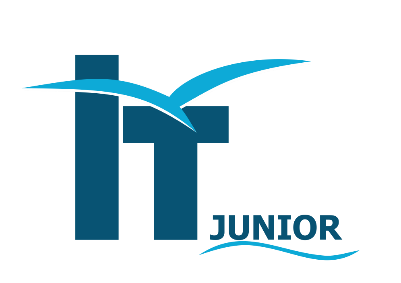 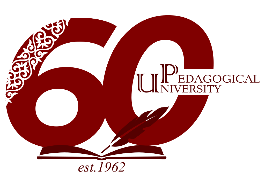 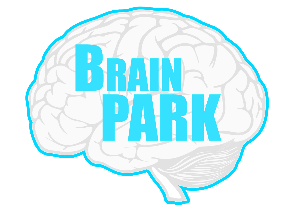 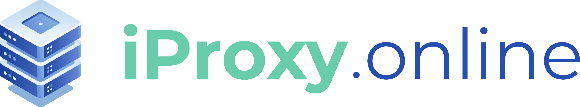 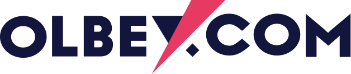 Уровень сложности – низкий
Баллы от 0 до 6
Задание №7 «Приложение для нео-банкинга 2.0»

Задача: Подумать над банком следующего поколения, который придет на смену текущим нео-банкингам таких как Kaspi, Тинькофф, N26, Revolut. Например, в них не будет необходимости открывать счета, заводить карточки, виртуальные карточки, будет авторизация по биометрии и т.п.

На выходе: Прототипы (скетчи, wireframes) банка будущего. Задача не в плане кода, а в плане UI/UX.
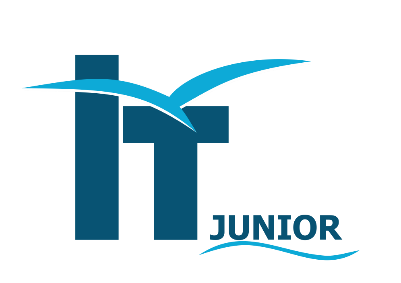 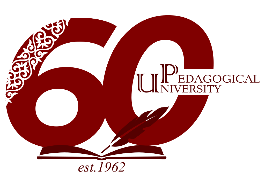 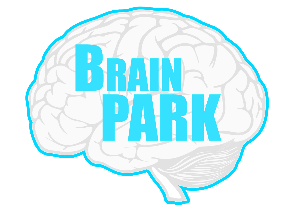 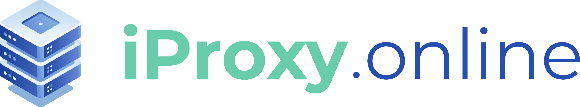 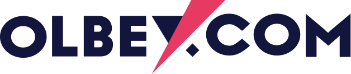 Қиындық деңгейі - төмен
Баллдар 0 - 6
Тапсырма №7 «Нео-банкинг 2.0 арналған өтінім »

Мәселе: Жүргізушілер айыппұл алмау үшін нөмірлерінің кей жерін жасып қояды.

Тапсырма: Kaspi, Tinkoff, N26, Revolut сияқты қазіргі қолданыста жүрген необанкингті алмастыратын келесі буын банкі туралы ойланып көріңіз. Мысалы, оларға шот ашу, карталар жасату, виртуалды карталар алу қажеттілігі туындамайды, тек биометрика бойынша авторизация болады және т.б. 

Нәтижесі : Болашақ банкінің прототиптері (эскиздер, wireframes). Тапсырма код бойынша емес, UI/UX тұрғысынан көрсету.
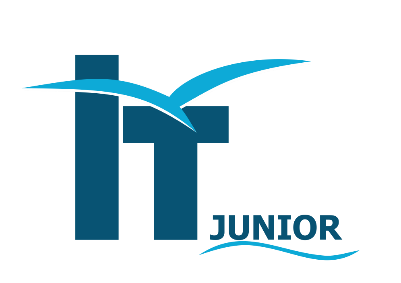 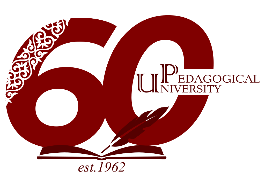 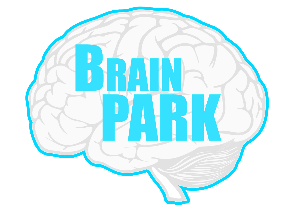 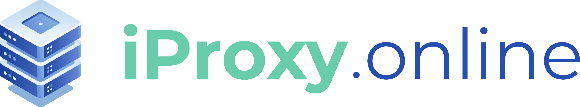 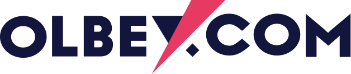 Уровень сложности – низкий
Баллы от 0 до 6
Задание №8 «Мессенджер Vypress Chat 2.0 »

Описание: Чат, доступный только в рамках местности, например, чат дома/района. Местечковый чат. В век районных компьютерных сетей был популярен мессенджер, где пользователи могли общаться по локальной сети.

На выходе: Описание фич для Vypress Chat 2.0 с учетом. В зависимости от геолокации открываются доступ к тем или иным чатам, и закрывается доступ, если покинуть данную локацию.
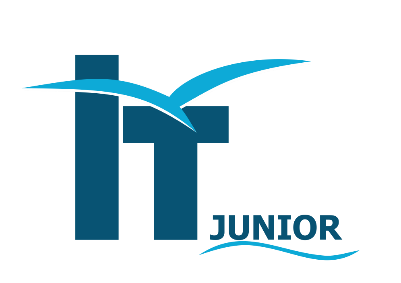 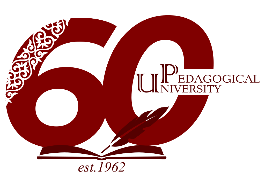 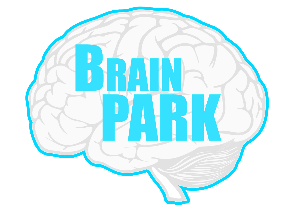 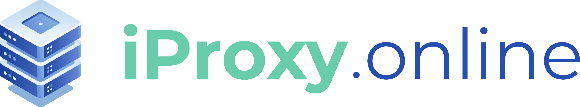 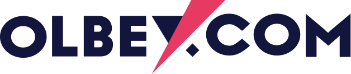 Қиындық деңгейі - төмен
Баллдар 0 - 6
Тапсырма №8 «Messenger Vypress Chat 2.0

Мәселе: Үй/маңай чаты сияқты елді мекенде ғана қолжетімді чат. 

Тапсырма: Жергілікті чат. Аудандық компьютерлік желілер дәуірінде  пайдаланушылар арасында жергілікті желі арқылы байланыса алатын мессенджер танымал болды.


Нәтижесі : Тіркелгі бар Vypress Chat 2.0 мүмкіндіктерінің сипаттамасы. Геолокацияға байланысты белгілі бір чаттарға қол жеткізу мүмкіндігі. Керісінше,  егер сіз осы геолокациядан шықсаңыз, белгіленген чаттарға кіруге тыйым салынады.